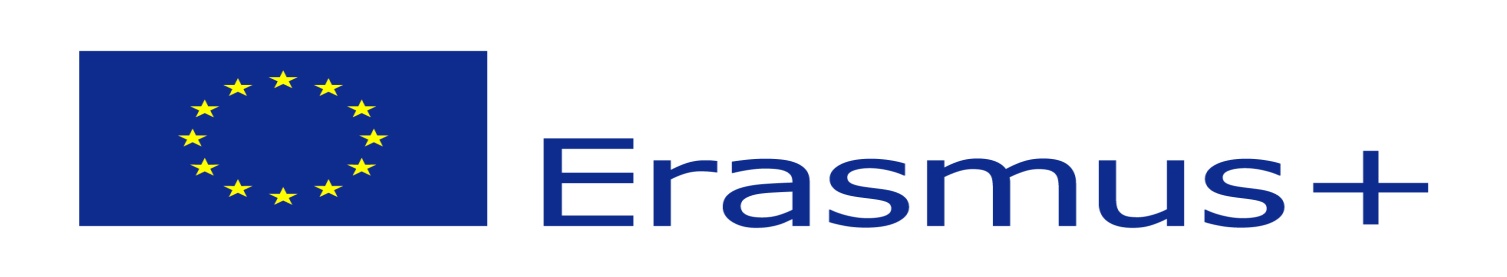 PRIMARY SCHOOL “DELEDDA”
Class IVA
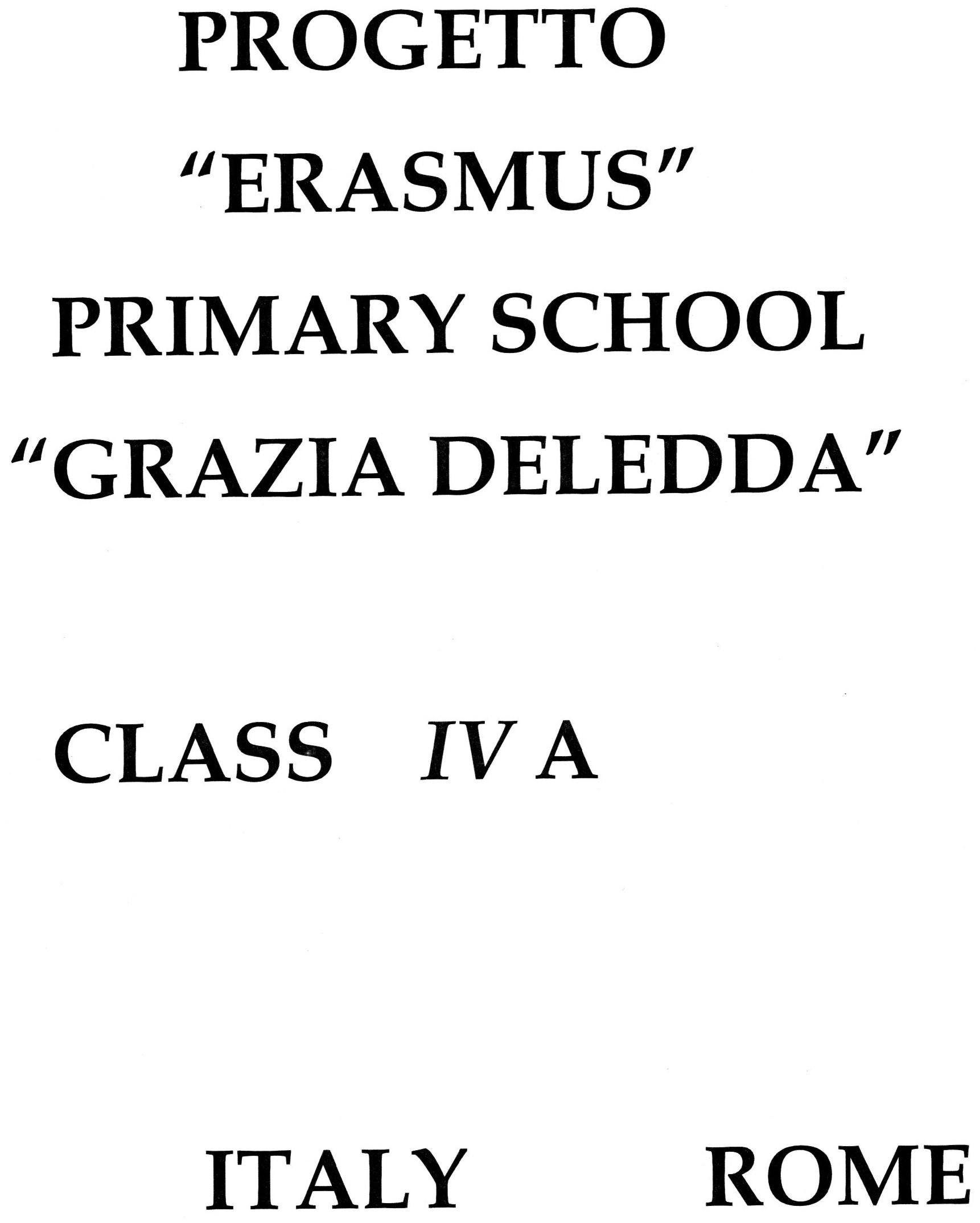 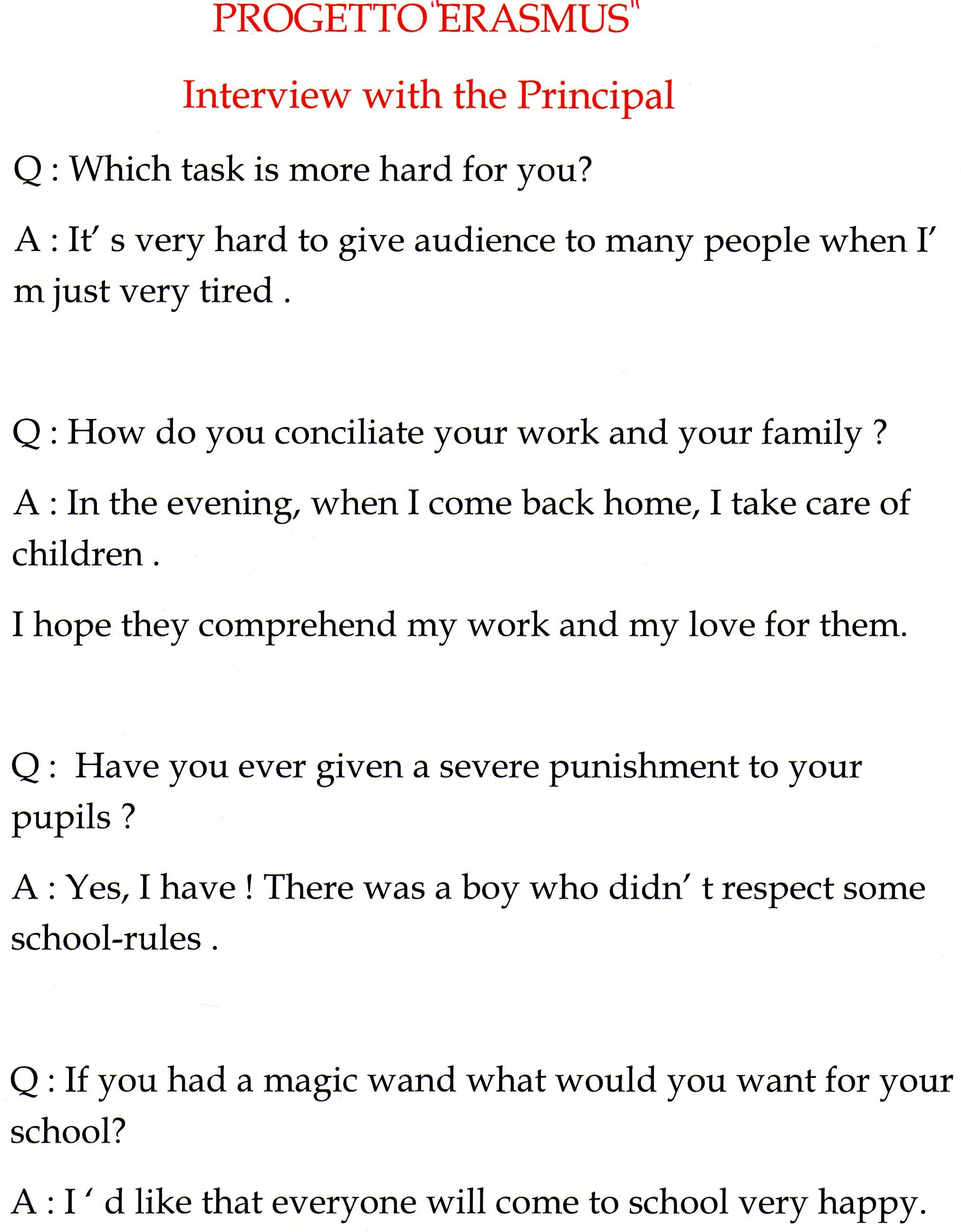 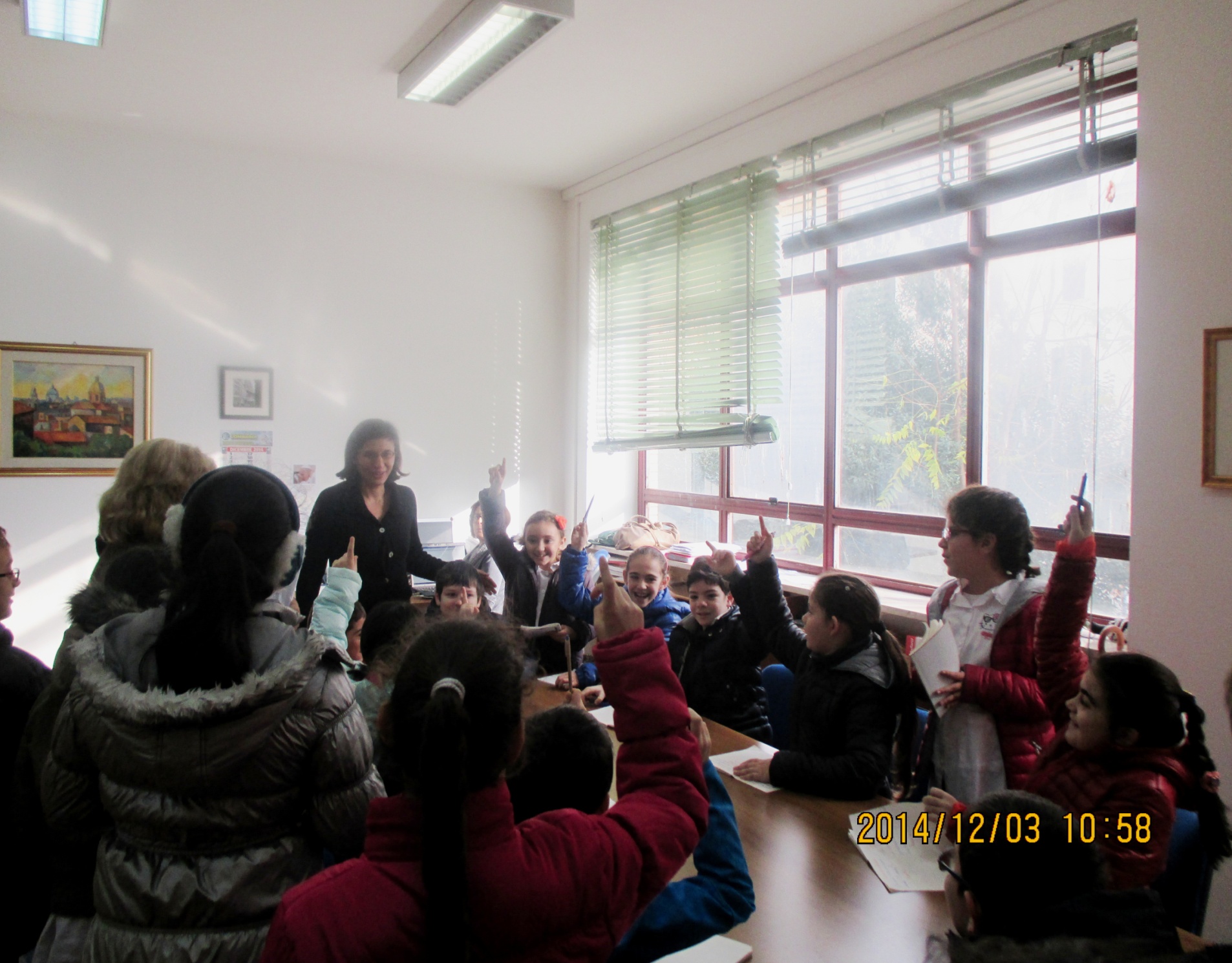 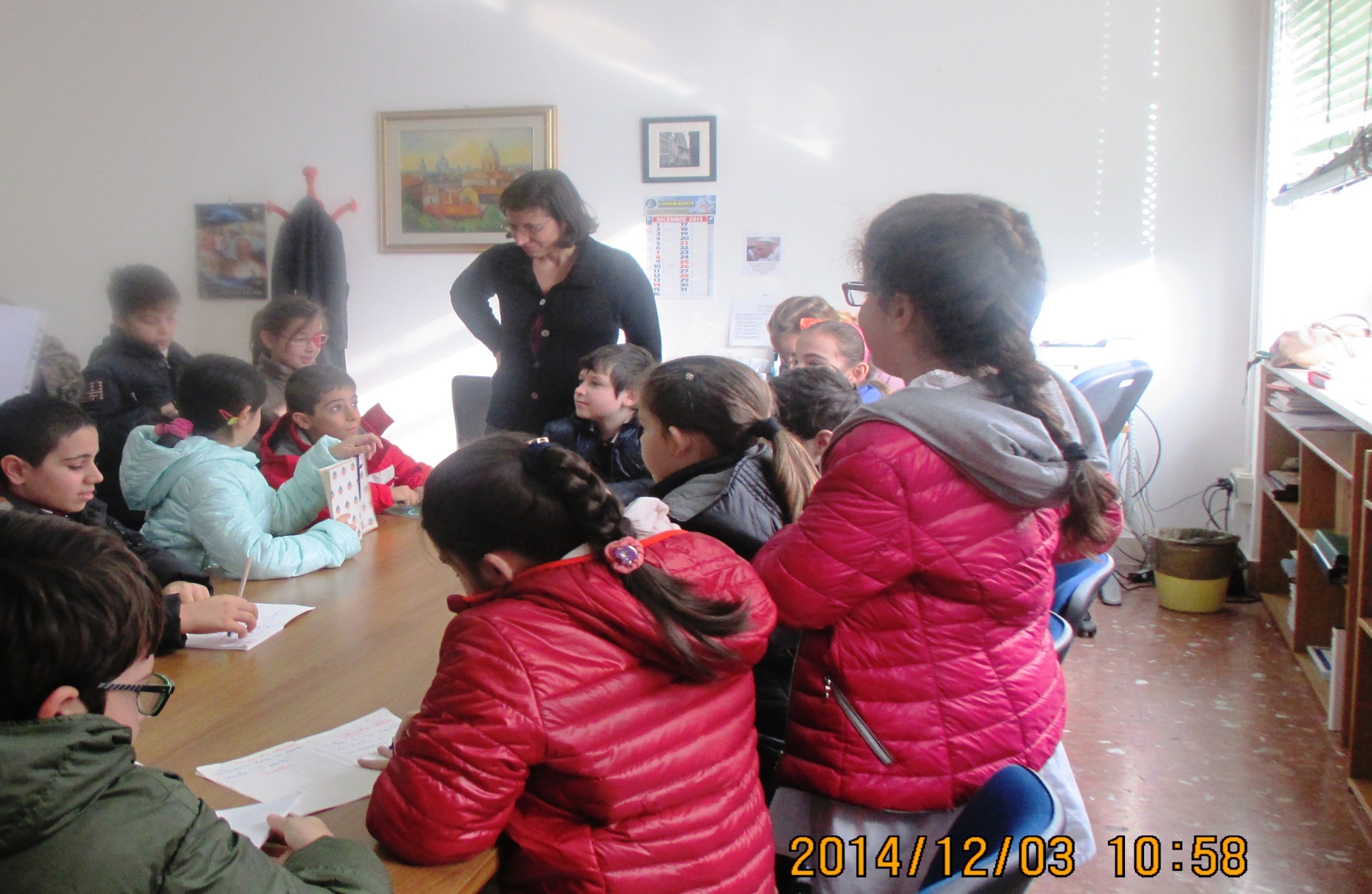 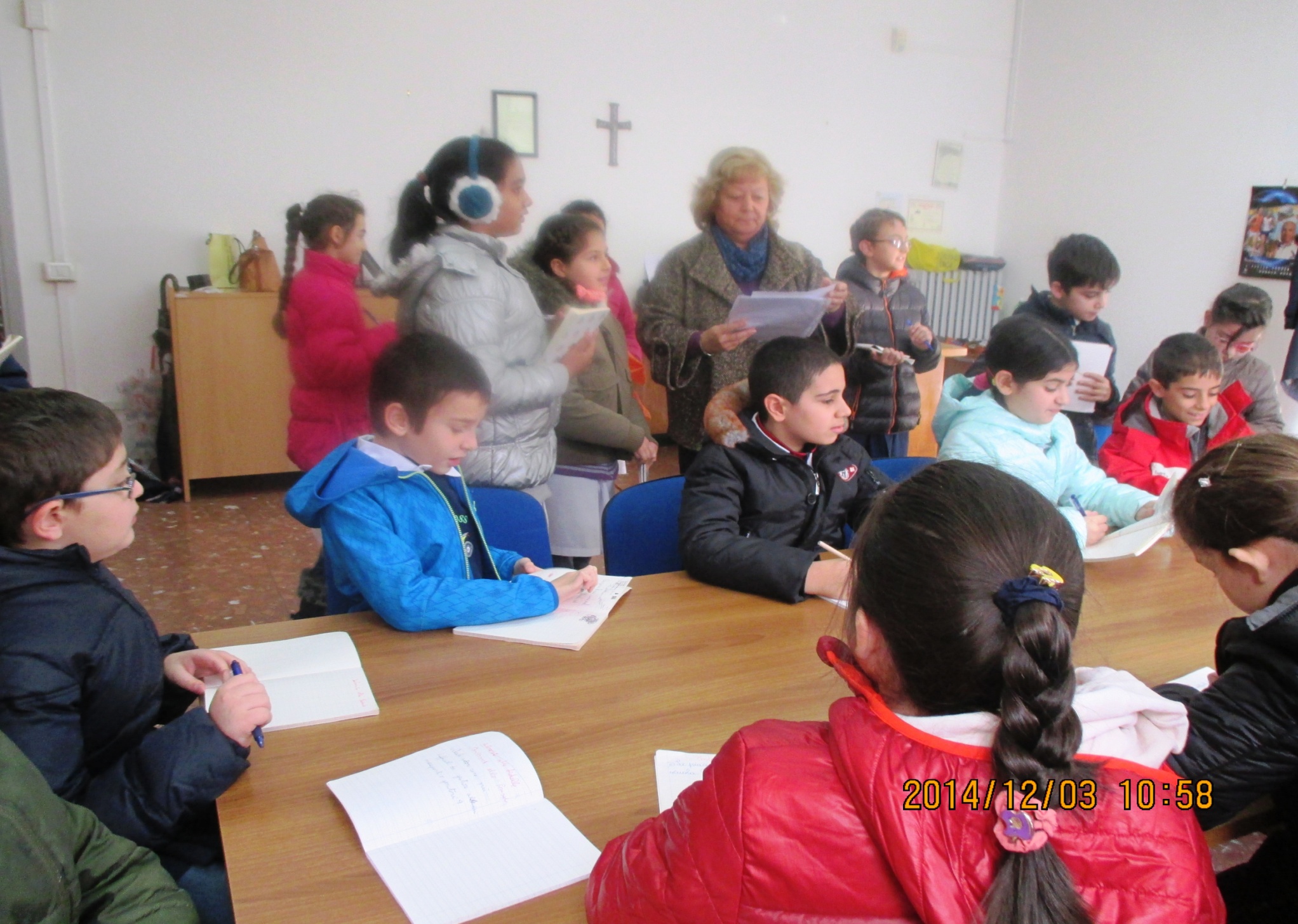 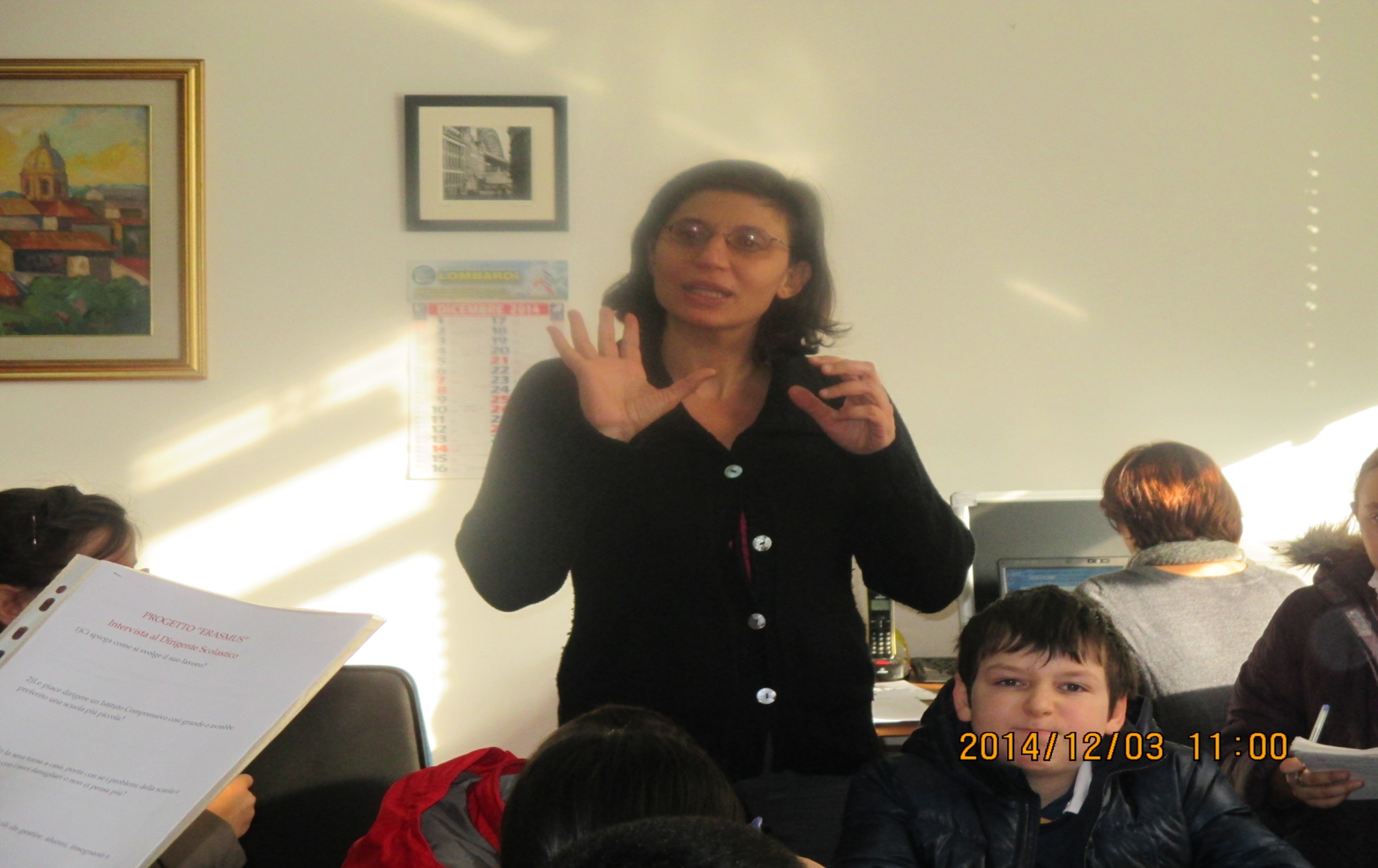 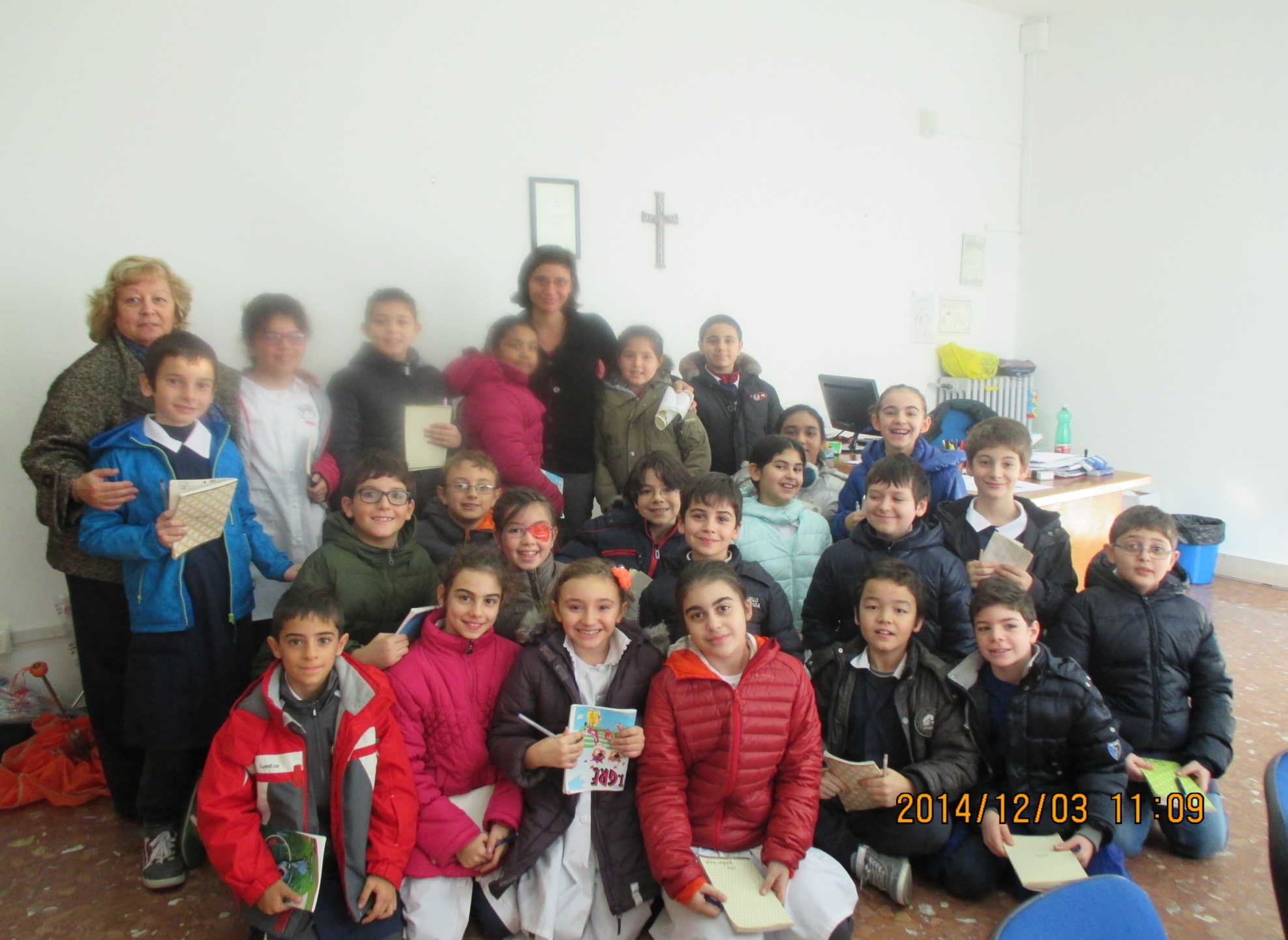 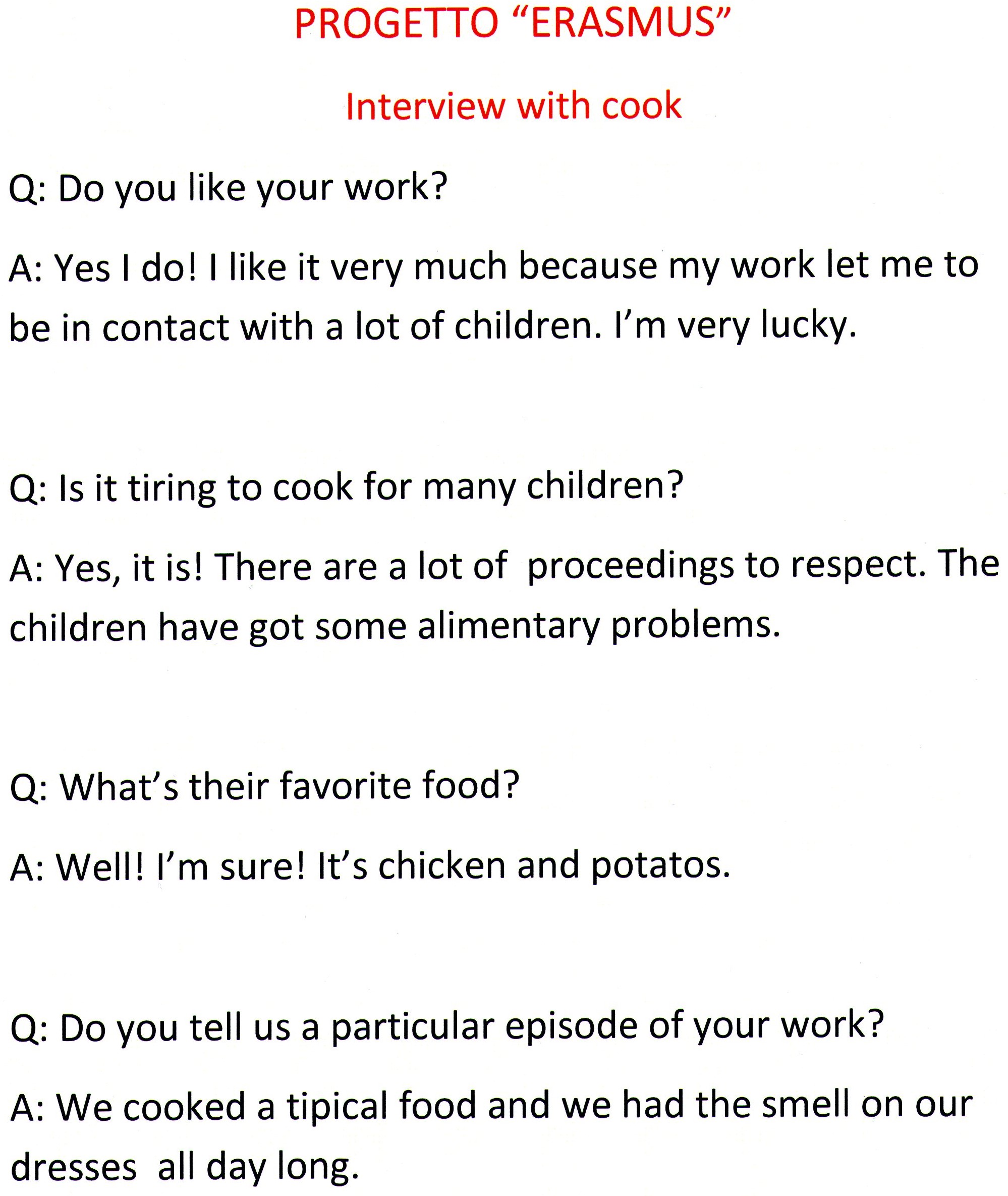 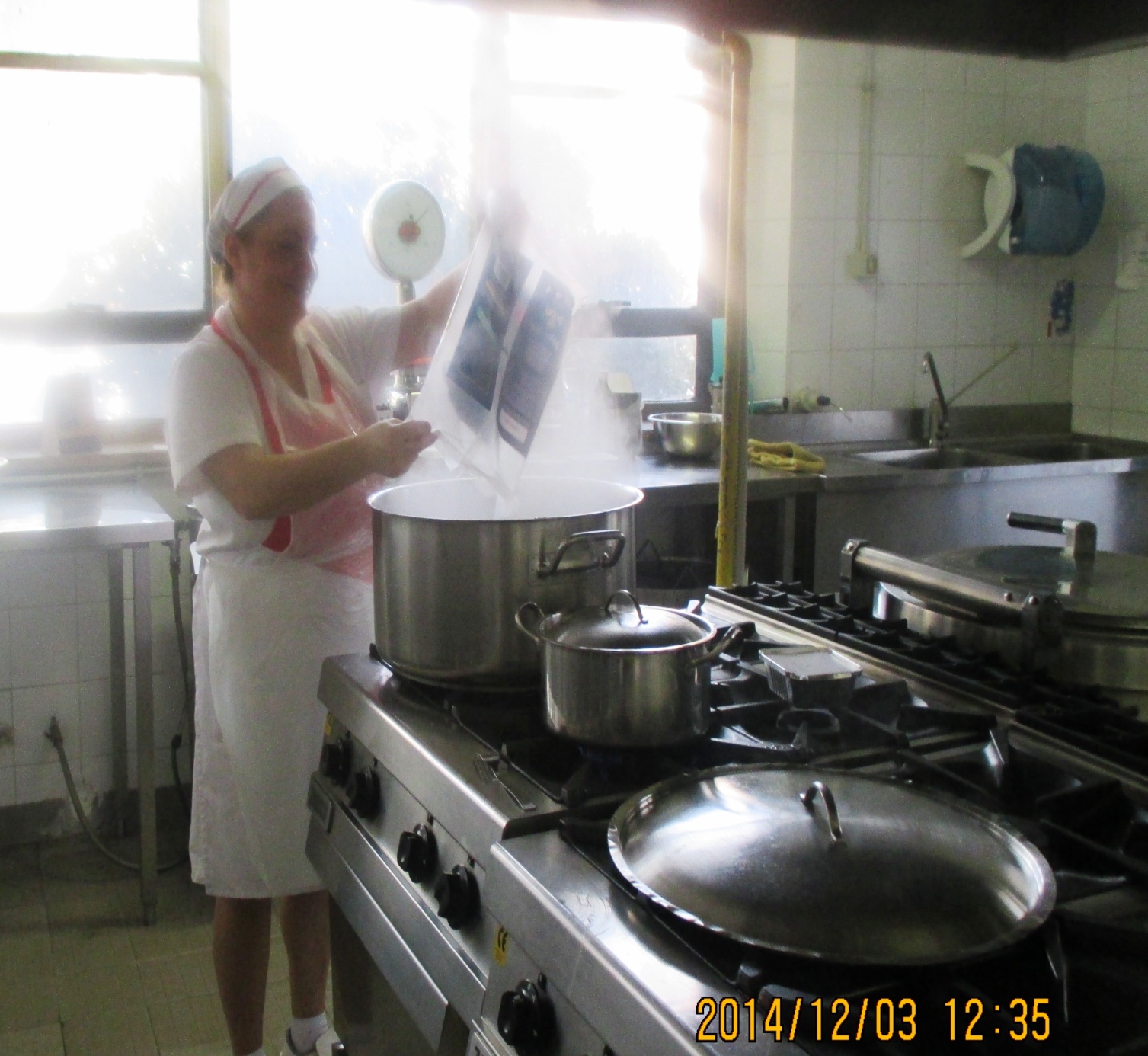 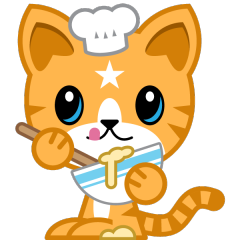 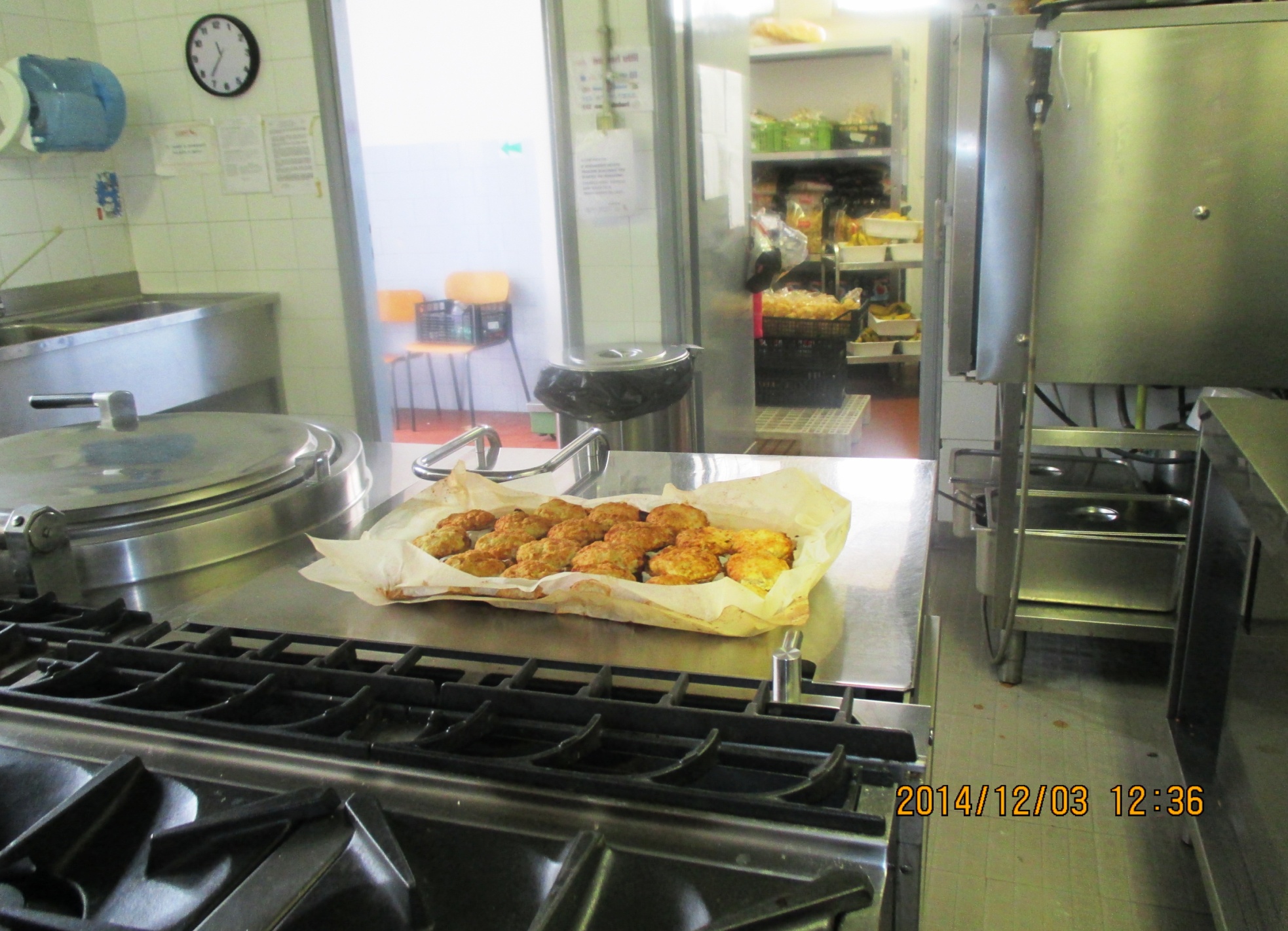 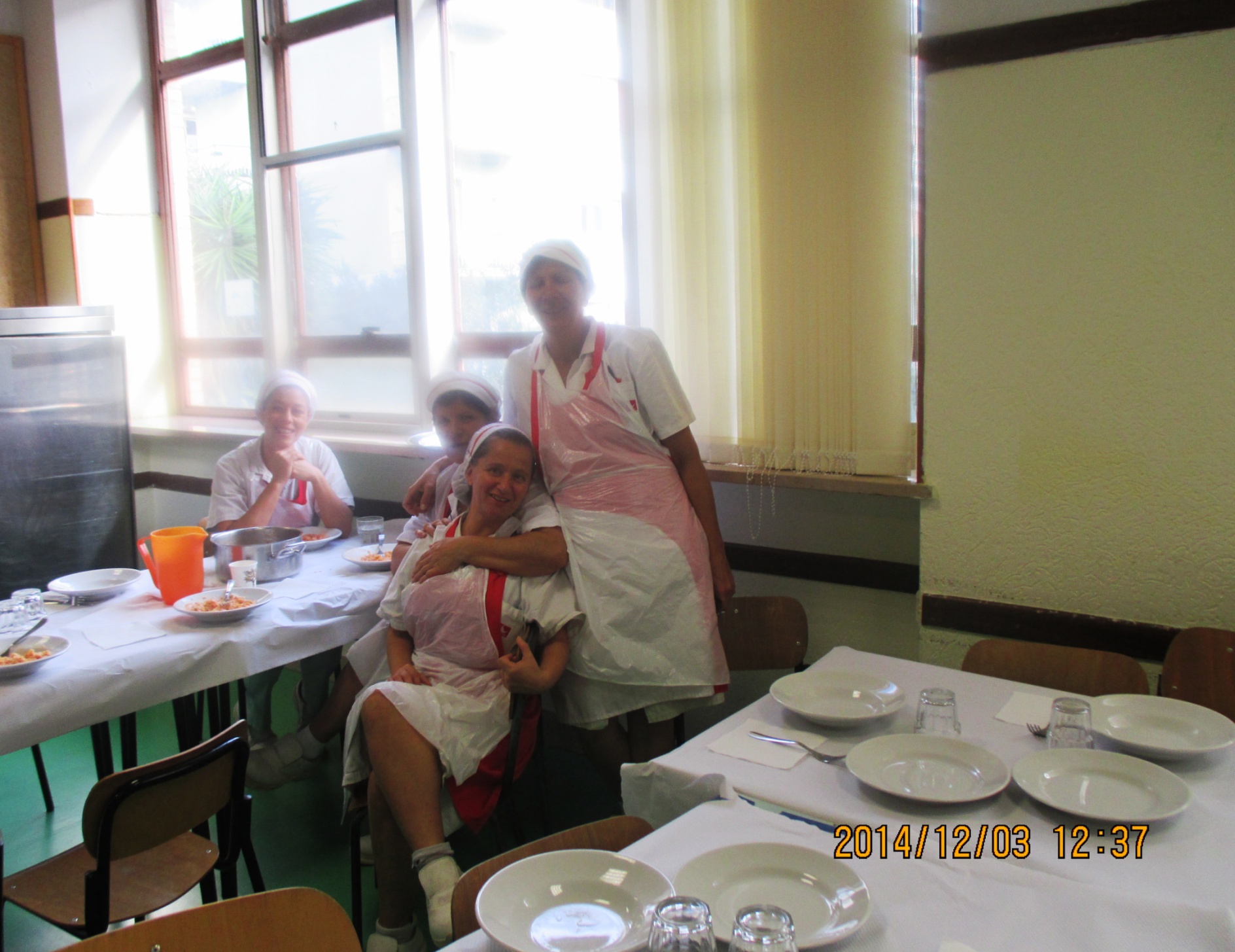 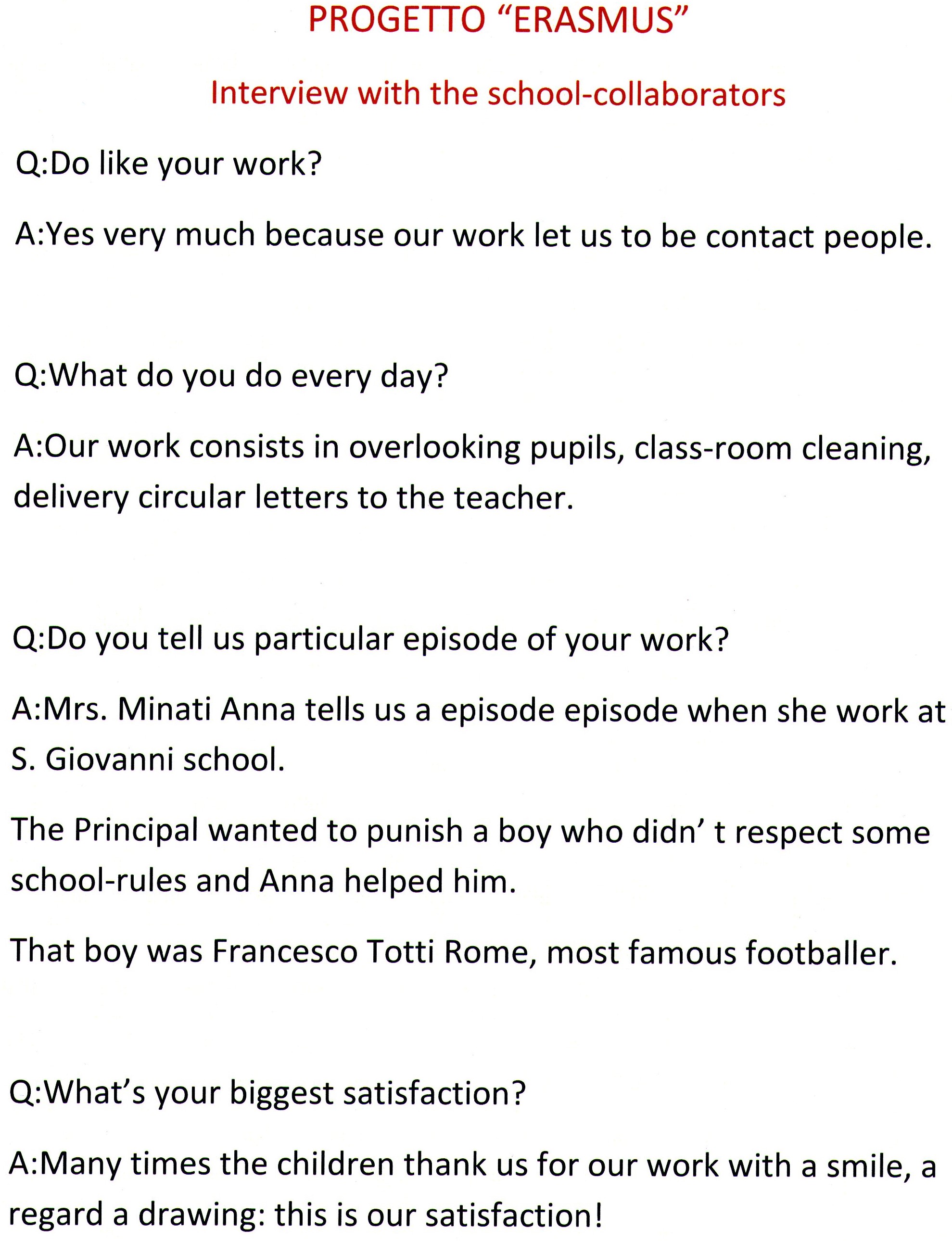 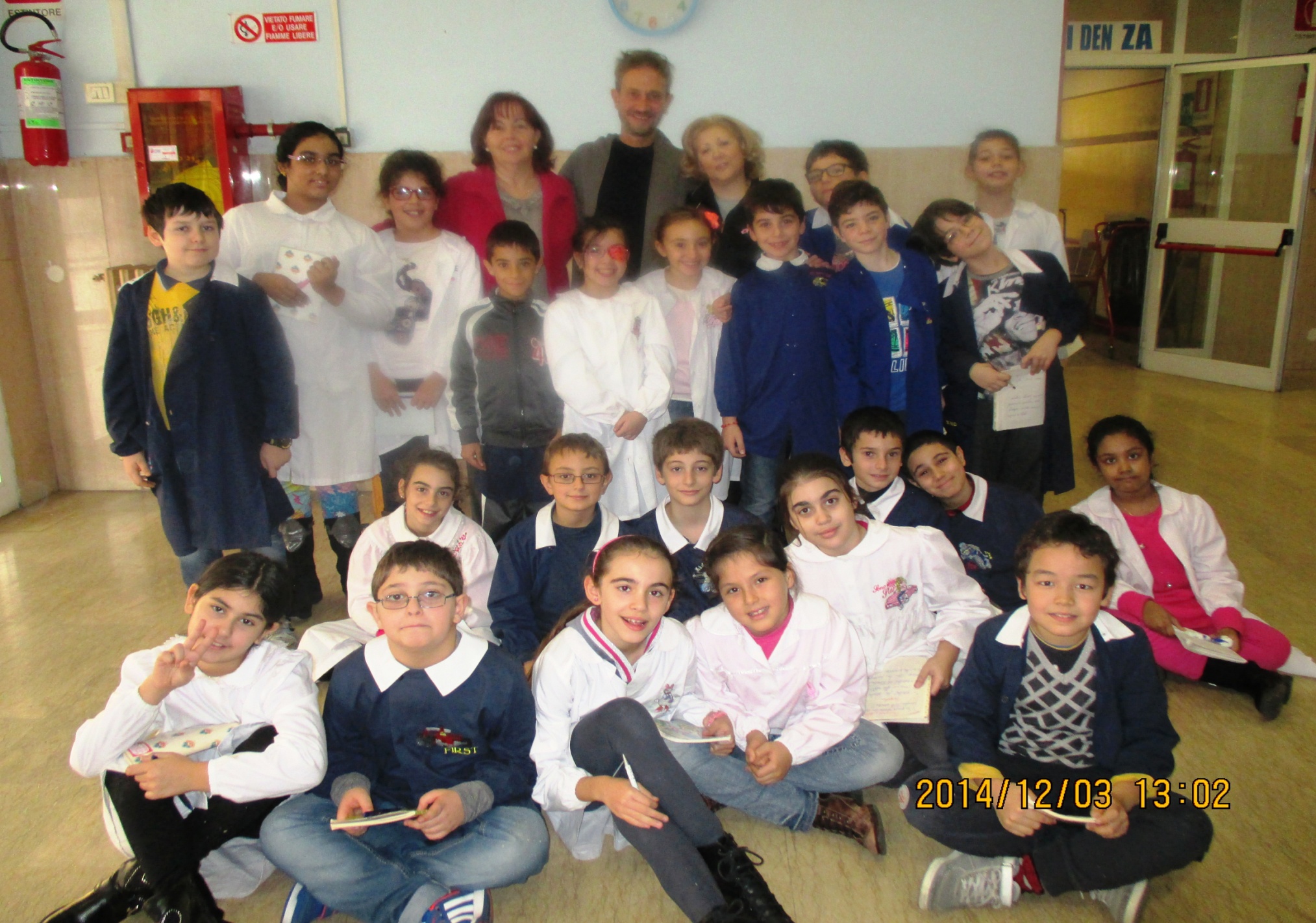 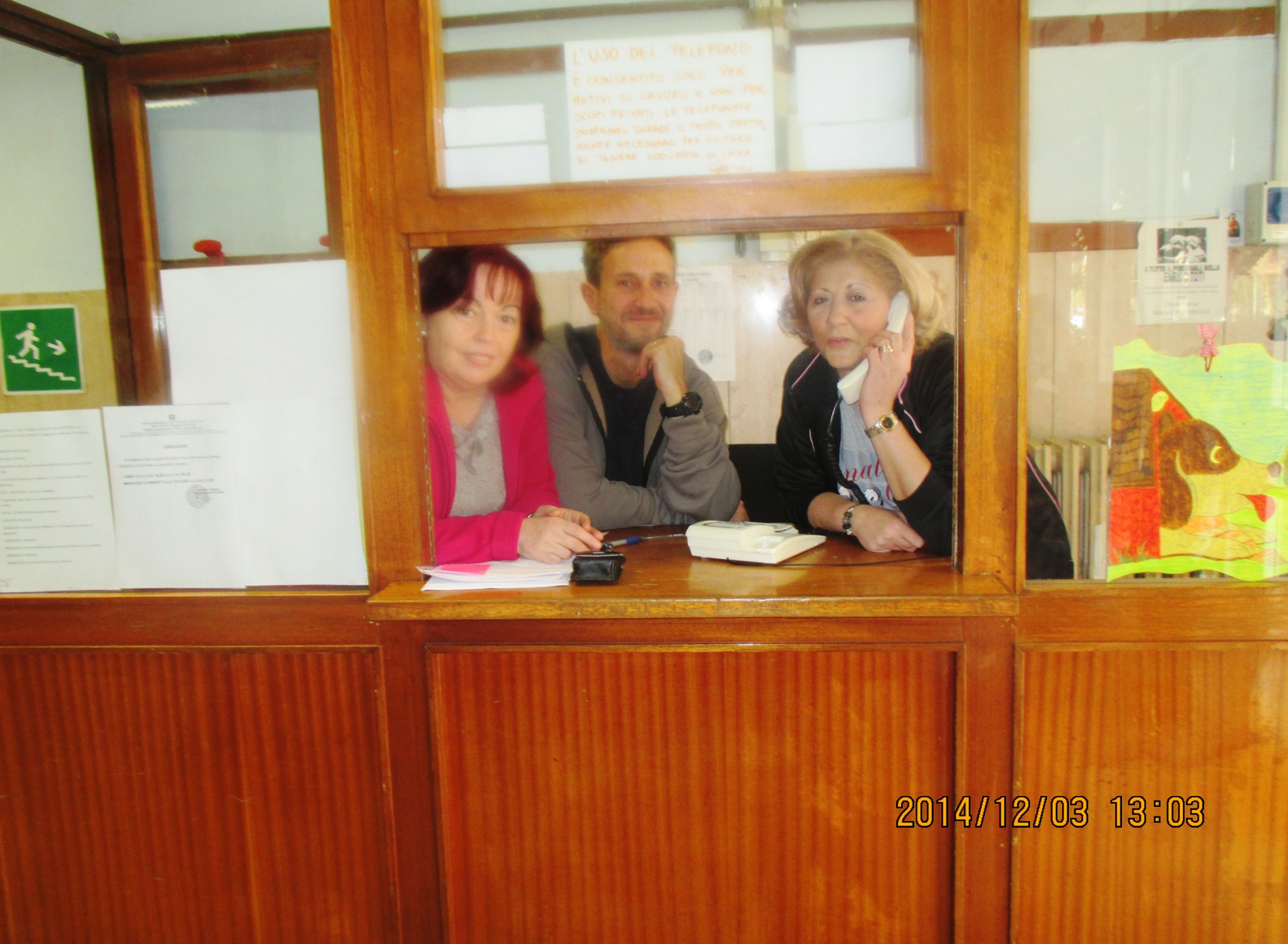 WE WAIT FOR YOU!!!!BYE BYE
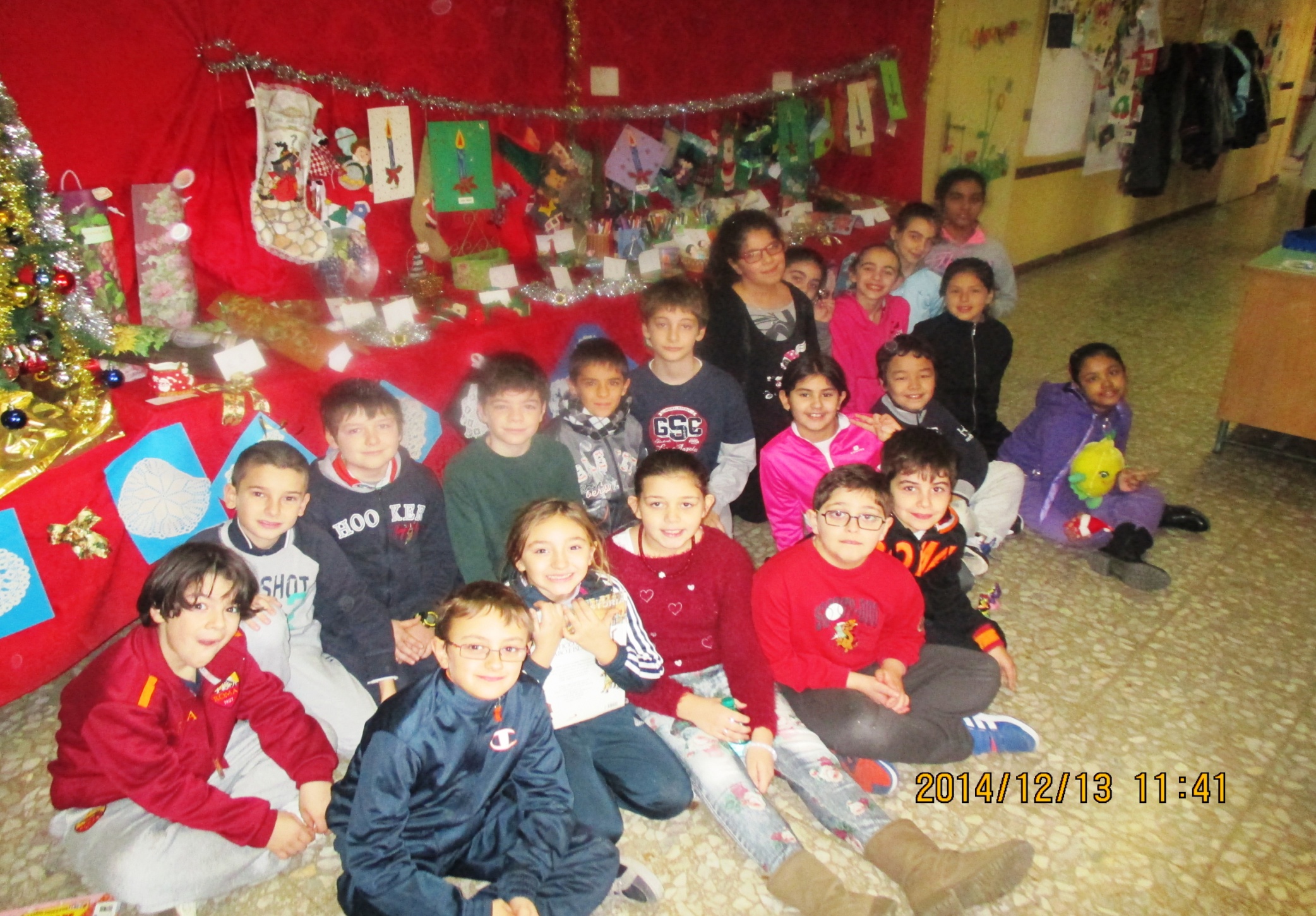